8. SuSanA Online Platform
Social Media and Website
SuSanA uses social media (Web 2.0)
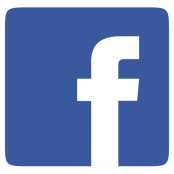 Facebook page (http://www.facebook.com/susana.org)
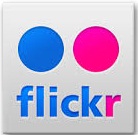 Photos on Flickr (https://www.flickr.com/photos/gtzecosan/albums)
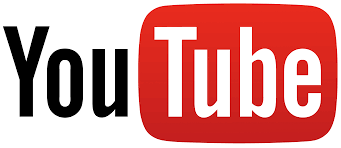 SuSanA Youtube channel (videos) (http://www.youtube.com/user/susanavideos)
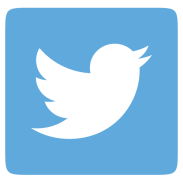 Short messaging on Twitter 
(https://twitter.com/#!/susana_org)
Why use “social media” (Web 2.0)?
The term social media refers to the use of web-based and mobile technologies to turn communication into interactive dialogue 
Most well-known examples: Facebook, Twitter, YouTube, Flickr, Wikipedia, Wikis, Discussion Fora
Social media are an opportunity for SuSanA to:
Manage knowledge more efficiently
Share information more widely
Go beyond the usual “sanitation crowd”
Encourage discussions, debates and learning
Social media: Facebook
SuSanA facebook page has about 8,900 Likes 
Reach per post: 711 (average in September 2019)
Interaction per post: 40 (average in September 2019) 
Formats like Forum Friday, link back to ongoing discussion in Forum 
New partner organisations are introduced 
New publications in the library are announced
[Speaker Notes: Averaging a monthly reach of 5000 people]
Social media: Flickr
“A picture is worth a thousand words”
More than 11,900 Photos on SuSanA flickr page
Options to engage for SuSanA Partner organisations
Promotion of projects and activities, without having to produce a publication
Ideal for sharing updates and progress during a project or initiative
Photos can also be used to raise awareness of what the real conditions are like on the ground / in the field 
Formatting standards: title, year, name of the photographer and a brief description of the set; optionally a description of each photo
Flickr views over time (2012-2018)
2012: Around 870000 views in total to date
2014: Around 3,620,000 views in total to date
2019: More than 10,195,000 views in total to date
Date: 08.01.2019
Source: www.flickr.com/ Statistics
[Speaker Notes: View per day 2012: 1500, 2014: 5000 (deleted January 2019)]
Social media: YouTube
Over 1,000 subscribers and more than 260,000 views in total
Partners can follow the SuSanA YouTube channel so as to be notified when SuSanA videos are uploaded from time to time. 
Partners can have their videos included in the SuSanA favourites list and insert a link to the SuSanA YouTube channel on their website
Partner videos can also be uploaded to the SuSanA channel once screened by the Secretariat and on the submission of a summary of the video
Youtube videos, as e.g. webinars, can be embedded in the SuSanA Library
[Speaker Notes: 396 video uploads in SuSanA channel so far
 [deleted January 2019]]
Social media: Twitter
More than 4,700 followers and 3,900 tweets
Follow SuSanA on twitter
Retweet SuSanA posts to show that the partner is part of the SuSanA community
Use twitter to share breaking news and exciting links
Overview of SuSanA online platform
[Speaker Notes: Updated 5.6.14]